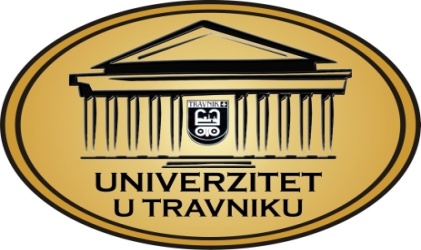 PRAVNI FAKULTETMEĐUNARODNO FINANSIJSKO PRAVOautor-prof.dr.Babić Mate&Ante, izdanje Zagreb 2000 g.
Predavači:
Prof.dr. Halil Kalač

Haris Kozlo MA
viši asistent na ekonomskopravnoj naučnoj oblast
VJEŽBE 12UVOD
Predmet Međunarodno finansijsko pravo ima za cilj:

Da studente upozna sa međunarodno-finansijsko pravnim odnosima, tokovima i principima na kojima počiva,
Da studente upozna sa međunarodno-finansijskim subjektima, odnosno institucijama međunarodnog finansijskog prava i integracijama regionalnog i međunarodnog karaktera,
Da studente upozna sa međunarodno monetarnim sistemom.


,,studenti stiču znanja o međunarodnim finansijama“
Grupa Svjetska Banka
Međunarodna banka za obnovu i razvoj (International Bank for Reconstruction and Development -IBRD) je, kao i MMF, osnovana poslije Drugog svjetskog rata i nastala je kao rezultat međunarodne konferencije u Breton Vudsu, jula 1944. godine. 

Pod okriljem IBRD su kasnije formirane još tri finansijske institucije: 
1. Međunarodna finansijska korporacija -IFC; 
2. Međunarodno udruženje za razvoj -IDA; 
3. Multilateralna agencija za garantovanje investicija -MIGA. 

Za IBRD i IDA se često koristi naziv Svjetska banka. 

Sve četiri institucije: IBRD, IFC, IDA i MIGA čine Grupu Svjetska Banka.
Osnovni cilj Svjetske banke
Finansiranje projekata koji su značajni za nacionalnu ekonomiju, a za koje nije zainteresovan privatni kapital zbog nedovoljne profitabilnosti, obzirom da su u pitanju veći iznosi te samim tim i veći rizici. 
Nakon II svjetskog rata, IBRD je pažnju posvetio obnovi privreda ratom razorenih zemalja, da bi se nakon Maršalovog plana Banka više okrenula finansiranju nerazvijenih zemalja. 
Zajmovi su uglavnom namijenjeni infrastrukturnim projektima, projektima iz sfere energetike, transporta, obrazovanja, industrije, razvoju poljoprivrede i sela, i slično. 
Osamdesetih godina se počinje i sa zajmovima za strukturno prilagođavanje koji bi trebali da uspostave ravnotežu u platnom bilansu mijenjanjem privredne strukture.
Pomenuti zajmovi čine oko 30% ukupno odobrenih zajmova. 

Proklamovane misije MMF a i Svjetske banke su teorijski jasno razdvojene, međutim sa protokom vremena njihove aktivnosti su postajale sve više ispreplijetane, tako da ih često obuhvataju jednim imenom Bretonvudske institucije.
Organi Banke
1. Odbor guvernera; 
2. Odbor izvršnih direktora; 
3. Predsjednik. 
Mjesto predsjednika je po pravilu rezervisano za američkog državljanina. 

Banka je organizovana u vidu akcionarskog društva, udio (kvota) pojedinih zemalja je određen prema ekonomskoj snazi, a zemlje članice danas uplaćuju. 

Banka sredstva prikuplja po osnovu četiri izvora: 
1. Uplaćenog dijela kvota zemalja članica; 
2. Zaduživanja na međunarodnom finansijskom tržištu; 
3. Povraćaja ranije datih kredita; 
4. Ostvarenog profita. 

Najvažniji je drugi izvor (zaduživanje na finansijskom tržištu i emisija HOV) po osnovu koga je banka zadužena u iznosu oko 100 milijardi dolara.
Projekti koje finansira IBRD
Prolaze kroz sljedeće faze: 
1. Identifikovanje; 
2. Priprema projekta; 
3. Ocjena projekta; 
4. Pregovori; 
5. Usvajanje; 
6. Izvršenje i nadzor; 
7. Naknadna ocjena.
IDA
Međunarodno udruženje za razvoj (IDA) je osnivano 1960. godine u cilju obezbjeđivanja zajma najnerazvijenim zemljama po povoljnijim uslovima. 

Pravo da koriste kredite IDA imaju zemlje kod kojih je GNP/per capita manji od 865 $. 

IDA odobrava kredite na rok od 40 godina uz grejs period od 10 godina. 

Kamata na kredite se ne plaća, osim provizije u iznosu od 0.75%.
IFC
Međunarodna finansijska korporacija (IFC) je osnovana 1965. godine. 

Rok otplate kredita iznosi od 7 do 15 godina, ali je značajnija njena katalizatorska uloga u smislu povezivanja privatnih preduzeća kojima je potreban kapital, sa zainteresovanim ulagačima. 

Rezultati politike međunarodnih finansijskih institucija: 
Međunarodne finansijske institucije u posljednjih pedeset godina su prešle put od garanta stabilnosti svjetskog finansijskog sistema, preko spasioca zemalja povjerioca i dužnika, tokom svjetske dužničke krize (osamdesetih godina), i najzad do uloge savjetnika i finansijera procesa tranzicije u post-socijalisitičkim zemljama, tokom devedesetih godina.